Скажи стрессу нет!
Интерактивное занятие с элементами тренинга для педагогов
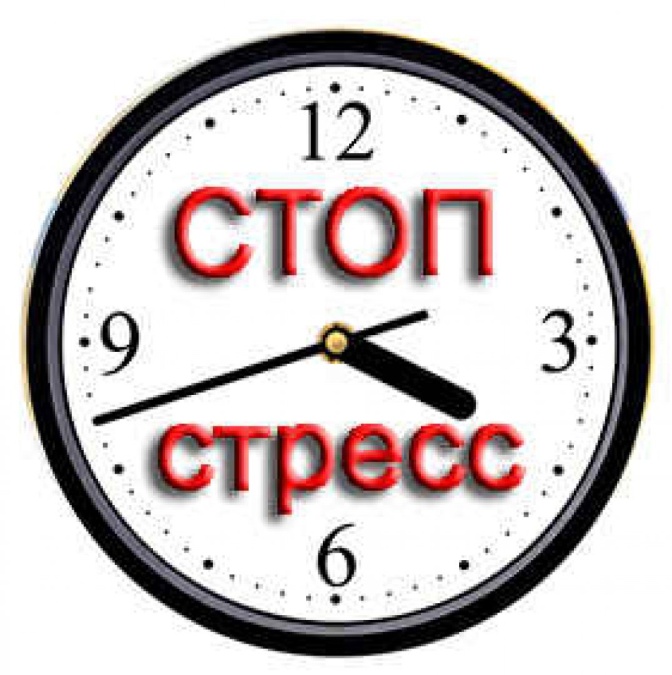 «Стресс- это аромат и вкус жизни.»
Ганс Селье, создатель учения о стрессе
Игра «Алексей, апельсин, Амстердам»
Имя участника, 
Любимая еда/блюдо на первую букву имени участника
Город на первую букву имени участника


Без повторов в пунктах 2 и 3!!!
Игра-диагностика «Живая диаграмма»
Если ваш ответ на вопрос «да», вы делаете шаг вперед, если «нет» – остаетесь на месте.
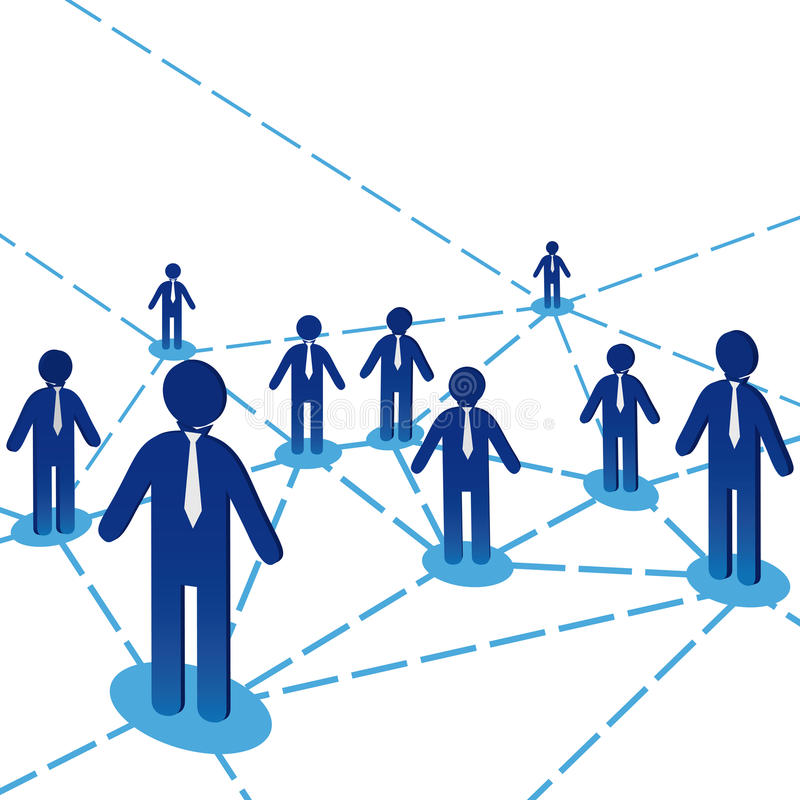 Давайте вспомним
Стресс (давление, нажим) - это состояние напряжения, возникающее в результате действия сильного раздражителя необычной ситуации. 

Дистресс - действие негативных эмоций в ситуациях горя, несчастья, болезни, снижает сопротивляемость организма к неблагоприятным факторам среды, истощает человека, мешает ему мобилизоваться.

Эустресс - действие положительных эмоций, вдохновения, творческого озарения, любви, когда за плечами будто крылья вырастают.
Всех людей условно делят на 2 группы
Первая группа - «черепахи» - те, кто плохо переносит шум, спешку. Они не могут эффективно работать, если рядом кто-то есть, если результаты их труда очень ждут; предпочитают покой, тишину, стремятся работать в одиночестве







Вторая группа - «скаковые лошади», плохо реагируют на недостаток раздражителей, монотонную деятельность, ограничения в контактах. Этих людей раздражает тишина, они любят работать с включенным приемником или телевизором. Если на выполнение задания остается мало времени или кто-то очень ждет результаты их работы, они лучше концентрируют внимание, скорее действуют.
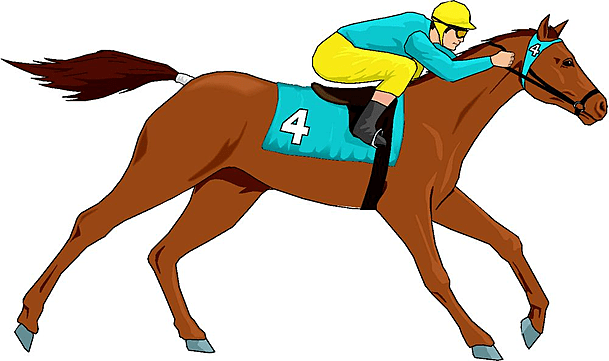 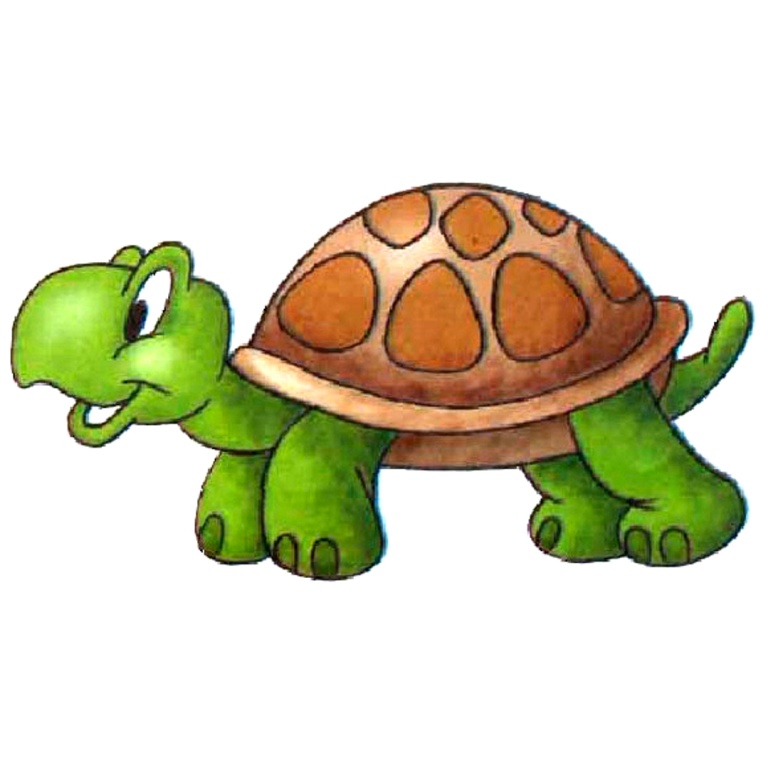 Причины стресса
I группа причин – те, что связаны с межличностными отношениями. 

II группа причин стресса – те, что связаны с окружающей средой.
 
III группа причин стресса - связана с вредными привычками. 

IV группа причин - связана с профессиональной деятельностью.
Упражнение «Советы для преодоления стресса»
назовите каждый по 1 действенному совету по преодолению стресса, проверенному Вами жизненным опытом
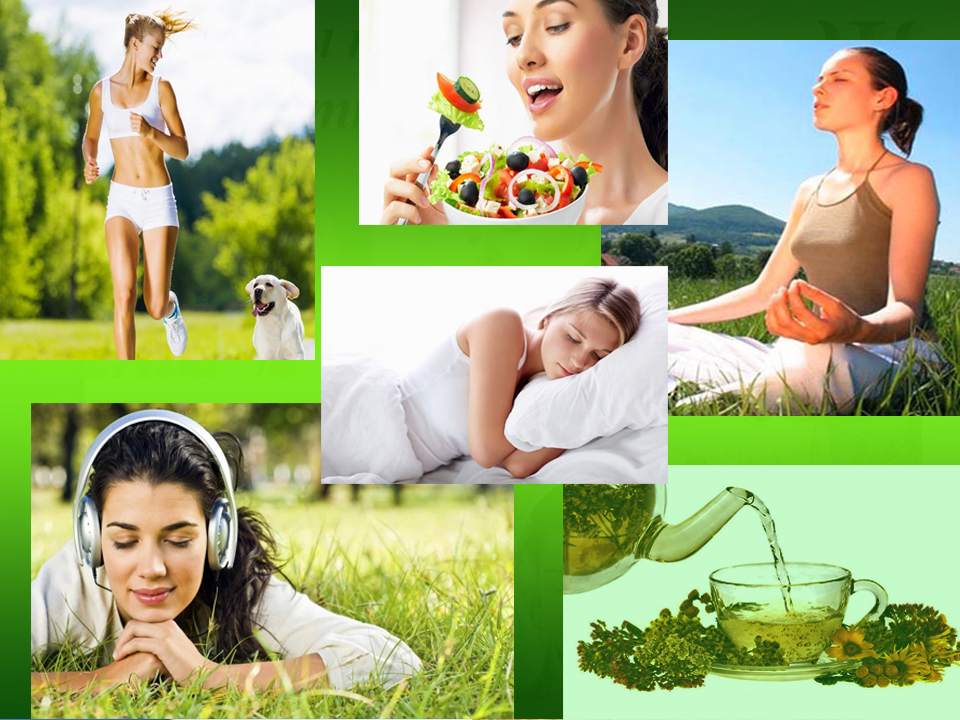 Звуковая гимнастика
Звуковая гимнастика действует по принципу вибрационного массажа с тренировкой дыхательной мускулатуры и диафрагмы. Разные звуки порождают разные вибрации, которые влияют на наше самочувствие.
Звук "О"– воздействует на сердце, легкие;
Звуки "Я", "М"– воздействуют на работу всего организма;
Звук "ХА"– помогает повысить настроение.
Упражнение «Голосовая разрядка»
Сделать выдох, затем медленно глубокий вдох и задержать дыхание. На выдохе издать резкий звук "Ух!"
Аутогенная тренировка
Настрой на работу: 
"Я с радостью иду на работу. Я люблю свою работу. Она является высшим смыслом моей жизни".
Настрой в течение рабочего дня: 
"Я очень люблю свою работу, она доставляет мне огромное наслаждение и наполняет мою жизнь радостью постоянных побед и большим смыслом".
Упражнение «Калоши счастья»
в вашей группе 25 детей, и они ходят всем составом»; «у вас очень скромная зарплата»; «вас обрызгала машина, которая быстро промчалась мимо»; «по дороге на работу вы попали под сильный дождь» и т. п.
Обсуждение: Трудно ли было найти положительные стороны в ситуациях? Что вы поняли для себя?
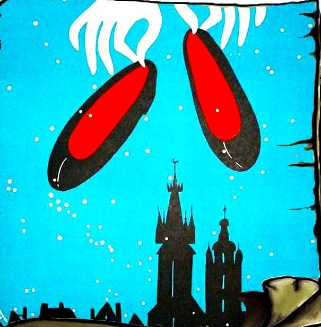 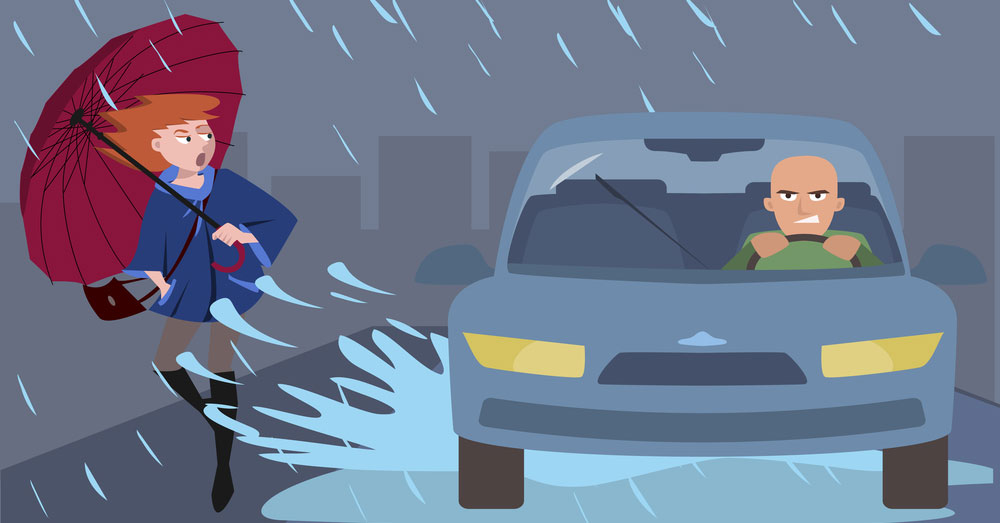 Упражнение «Мои Ресурсы»
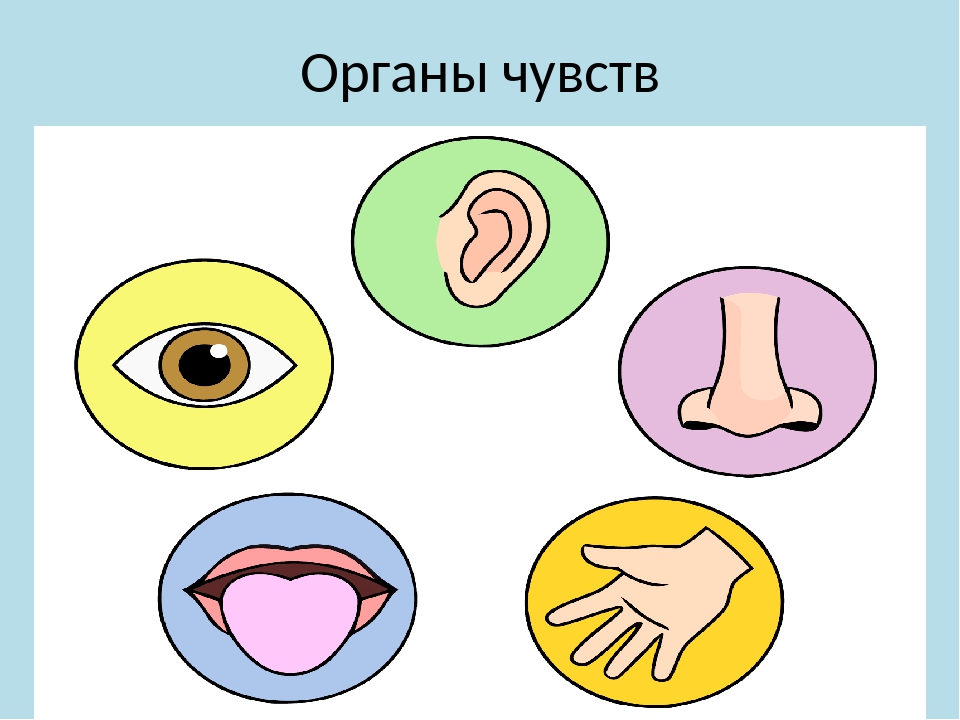 Попробуйте «пропустить» каждую Вашу потребность через подсказки от органов чувств.
БУКЛЕТ «Способы снятия стресса»
Регулярное выполнение этих упражнений поможет правильно ориентироваться в собственных психических состояниях, управлять ими и достигать успеха в профессиональной деятельности при сравнительно небольших затратах нервно-психической энергии. В течение 3-5 минут, затраченных на выполнение упражнений, педагог сможет снять усталость и обрести состояние внутренней стабильности, уверенности в себе.
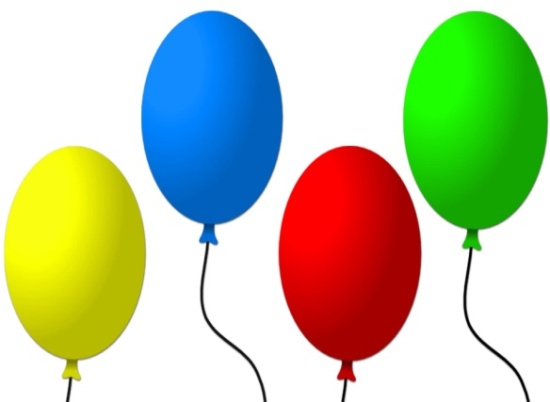 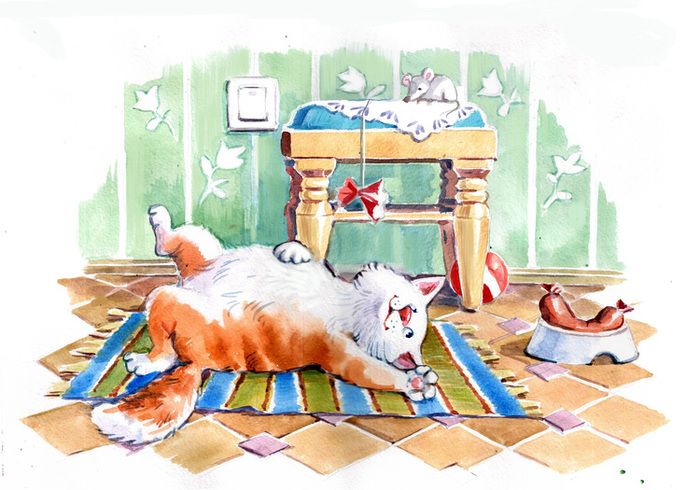 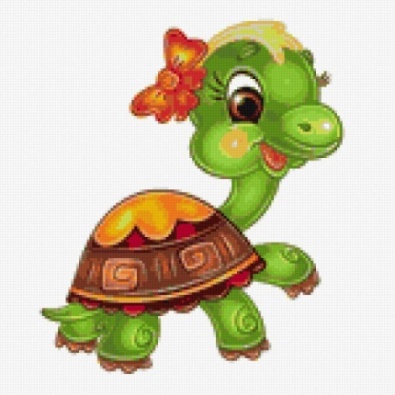 Рефлексия
Что нового узнали? 
Над чем надо подумать? 
Что будете использовать в дальнейшей жизни?
 Что для Вас было важно? 
Что было трудно? 
Что понравилось?
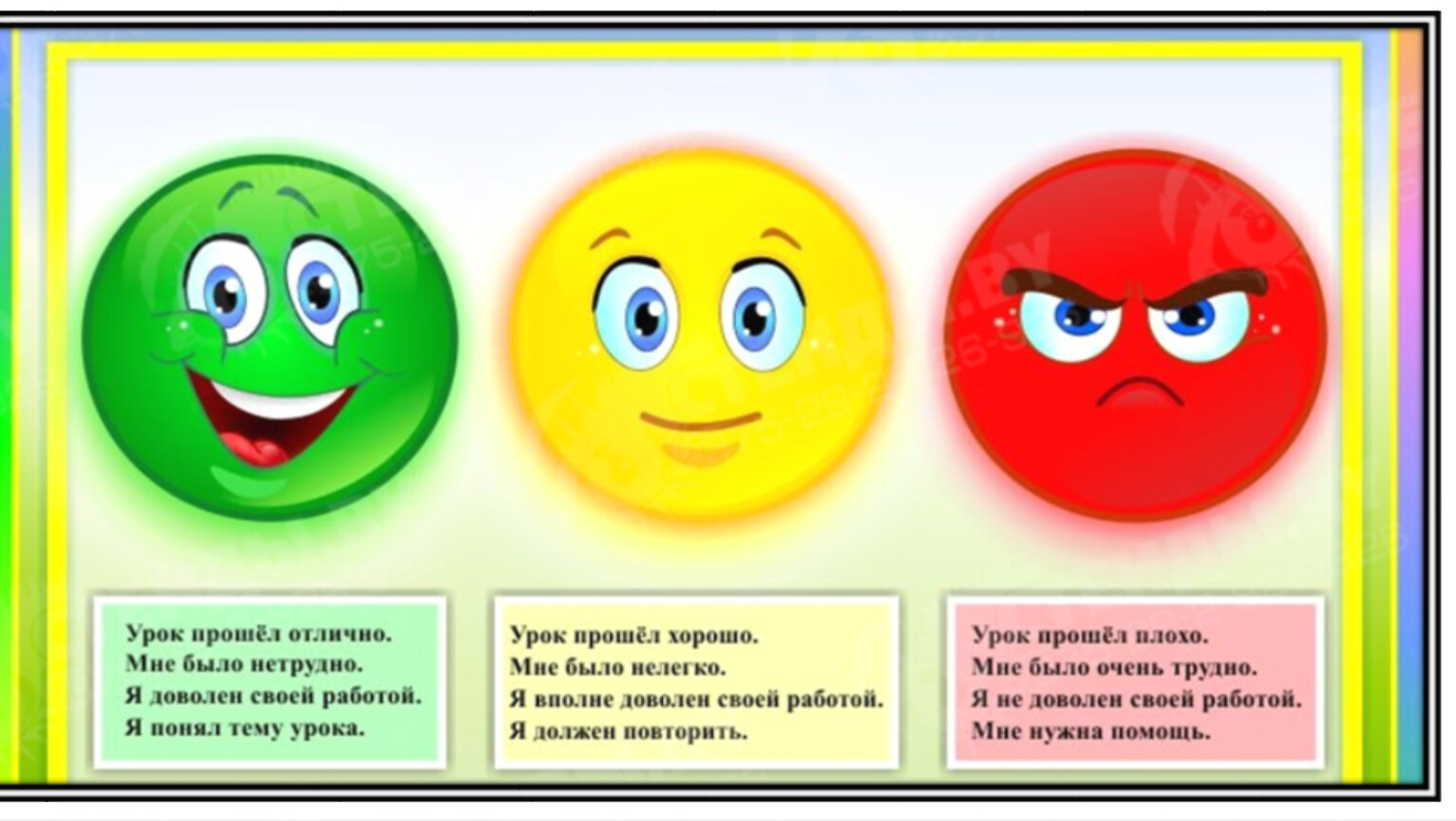 Заключение
Повышение стрессоустойчивости - это регулярная работа над собой, развитие личности.

Для повышения стрессоустойчивости и профилактики стрессов нужно работать над своим телом (питание, спорт, уход), над эмоциями (выход эмоций, повседневные радости, хобби), над разумом (самопринятие и любовь к себе, регулярное развитие).

Чаще используйте здоровьесберегающие эмоции: интерес, радость, нежность, удовлетворение, спокойствие, сочувствие, удивление, восторг, умиление, восхищение…
Любите, берегите и принимайте себя! Будьте здоровы и счастливы!
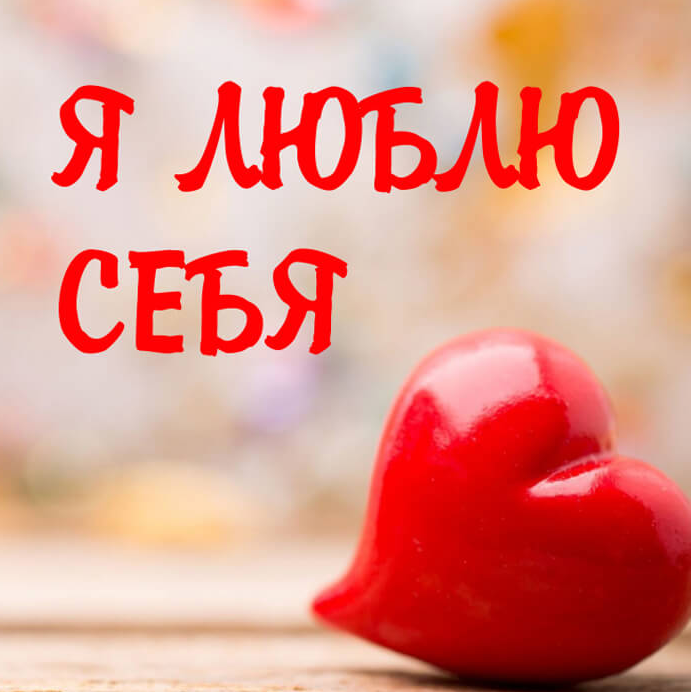 «Стресса не следует избегать, ибо полная свобода от стресса означает смерть.»
Ганс Селье, создатель учения о стрессе